Nederlands, woorden
Josje Kuenen, 2 havo
Agenda
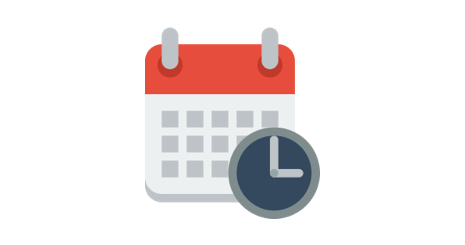 Controleren: hebben we alle opdrachten gemaakt en nagekeken? (8a/b, p. 65 en 15 p. 69?)
We hebben behandeld: 1.7 en 1.8; nu nog 1.5 en 1.9.
Vandaag: 1.5: woorden
Jullie krijgen instructie met een filmpje
Daarna mogen jullie werken aan het huiswerk
Klaar? Lees dan een boek!
Woordenschat, p. 41, tevens huiswerk
Taal leeft: woorden vallen af en nieuwe woorden ontstaan
oude woorden
nieuwe woorden
Snorrepijperijen
Achterkousigheid
Echtkoets
Hemelvlam
Zuurmuil
Anderhalvemetersamenleving
Toetsenbordterrorist
Straktrekfilter
Alleenschaamte
Witwaswaakhond
Wie maakt die nieuwe woorden?
Dat doen we met elkaar!
Zijn er woorden die veel gebruikt worden, en ook in de media verschijnen?
Dan nemen we die op in de woordenboeken
Zijn er woorden die nooit meer gebruikt worden? Dan verdwijnen ze!
Ook rappers maken nieuwe woorden!
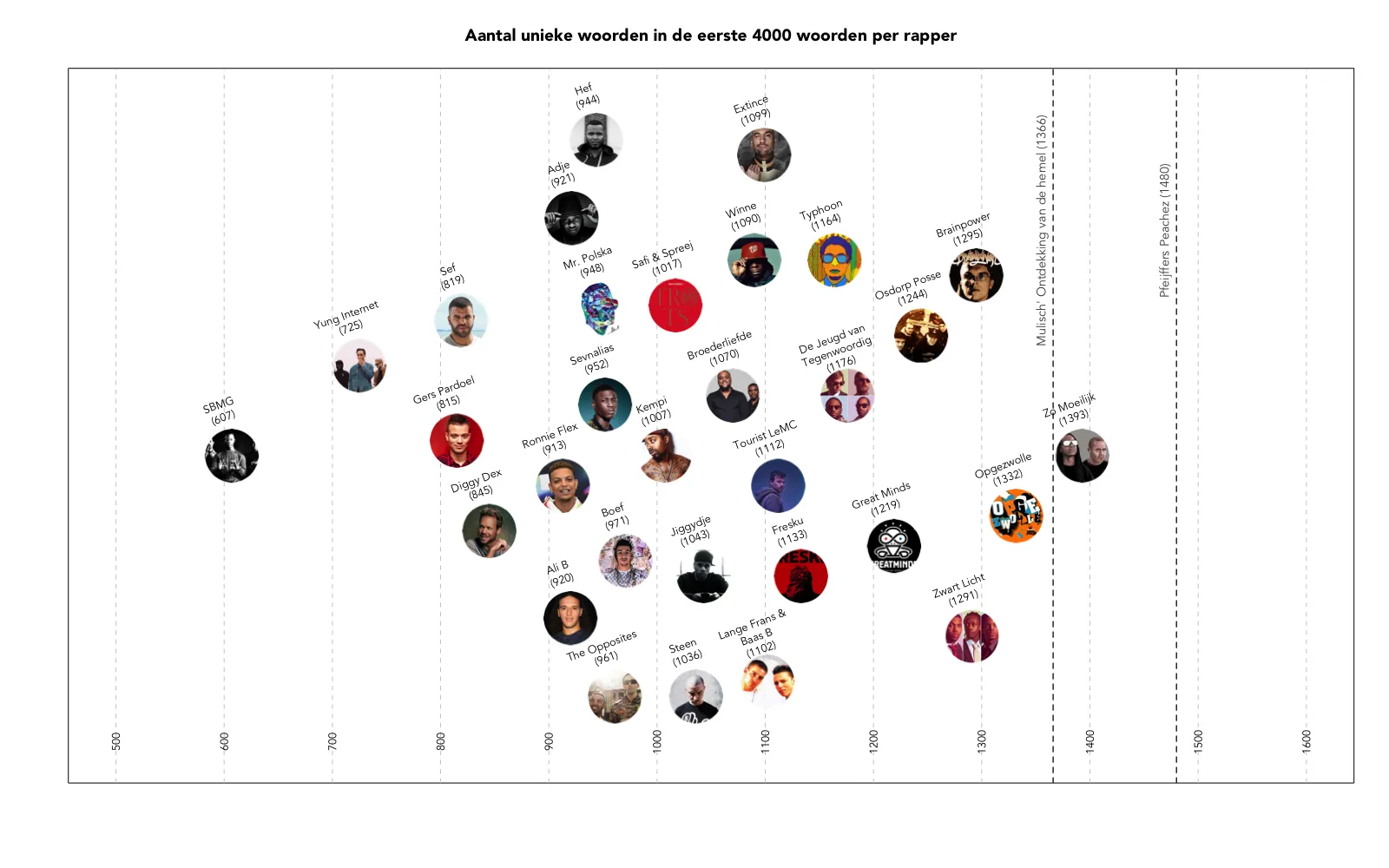 Zo moeilijk:  https://www.youtube.com/watch?v=n-mg172hSNQ Welke nieuwe– en/of straattaalwoorden zie je?
Het oosten is binnen, we winnen op voorhandVan tevoren bepaald als het Eurosong festivalWant op m’n testicles, voor de liefde vanGoed dat ik ze vastheb, je snapt er geen ballen vanShit is life, alsof Nikes met een live bandje z’n pittoreske tentje verbouwtLauw is klussen met ons, WWF effe lekker ketsen met échte kernkoppenNos bekend als Ultimate WarriorDik, vadsig, hoeft me niet te matsenIk pak wat ik pak tot Shota ArveladzeDe jamper, amper geland, graaf m’n voeten goed vast in Nijmeegs zandMet de groeten van Roscobama gaat voor prez in ’t land
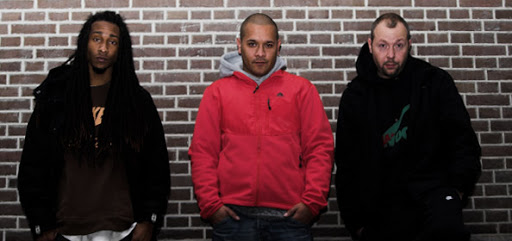 Zo moeilijk:  https://www.youtube.com/watch?v=n-mg172hSNQ Welke nieuwe– en/of straattaalwoorden zie je?
Het oosten is binnen, we winnen op voorhandVan tevoren bepaald als het Eurosong festivalWant op m’n testicles, voor de liefde vanGoed dat ik ze vastheb, je snapt er geen ballen vanShit is life, alsof Nikes met een live bandje z’n pittoreske tentje verbouwtLauw is klussen met ons, WWF effe lekker ketsen met échte kernkoppenNos bekend als Ultimate WarriorDik, vadsig, hoeft me niet te matsenIk pak wat ik pak tot Shota ArveladzeDe jamper, amper geland, graaf m’n voeten goed vast in Nijmeegs zandMet de groeten van Roscobama gaat voor prez in ’t land
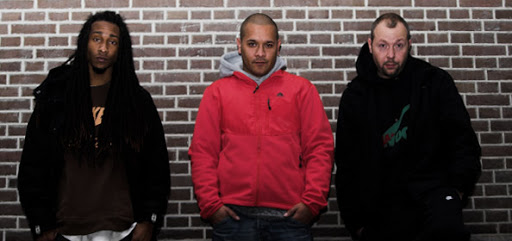 Nieuwe woorden ontstaan door:
Leenwoorden (uit het buitenland: Brexit, Trumpisme, app)
Samenstellingen tussen woorden die los al bestaan en samen een nieuwe betekenis krijgen: anderhalvemetersamenleving, mondkapjesplicht, vliegschaamte, coronahufter
Afleidingen met voor–  en achtervoegsels: Trumperik, verstoptimisme, recessionista,
Wat betekenen de volgende voor–  en achtervoegsels:
Ge-:
gemaakt
gezongen
gedist
gedroogd
geleerd
Mis– :
mismaakt
miskraam
mislukt
misverstand
misdaan
– erik:
slechterik
bangerik
bloterik
viezerik
lomperik
-lijk
afschuwelijk
hinderlijk
gruwelijk
achterlijk
gevaarlijk
Wat betekenen de volgende voor–  en achtervoegsels:
ge-:
gemaakt
gezongen
gedist
gedroogd
geleerd
mis– :
mismaakt
miskraam
mislukt
misverstand
misdaan
– erik:
slechterik
bangerik
bloterik
viezerik
lomperik
-lijk
afschuwelijk
hinderlijk
gruwelijk
achterlijk
gevaarlijk
meesterlijk
koninklijk
– erik =
Iemand met meestal irritante eigenschap. Slimmerik = irritant slim.
ge = Het is voltooid,
gebeurd
mis =
niet gelukt
– lijk = maakt bijvoeglijke naamwoorden
van het grondwoord
Opdracht, tevens huiswerk voor de volgende keer:
2. Bedenk wat de voor–  en achtervoegsels
Betekenen:

Her– 
Ont– 
– achtig
– schap

Bedenk bij ieder drie voorbeelden.
1. Maak zinnen met onderstaande woorden en leer de betekenis.
1. De balans
2. De bedenking
3. Het domein
4. Doorgeslagen
5. De exoot
6. Haaks staan op
7. Het ideaal
8. incidenteel
9. inheems
10. onbekommerd